Debating Club
Club meeting day:
Wednesday
(Twice a month)

Club meeting time:
4:00pm-5:00pm
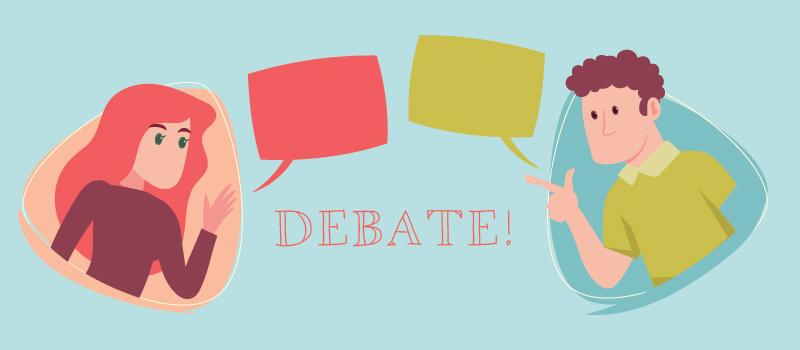 第二屆及第四屆
臥龍盃官立中學多角辯論賽
冠軍
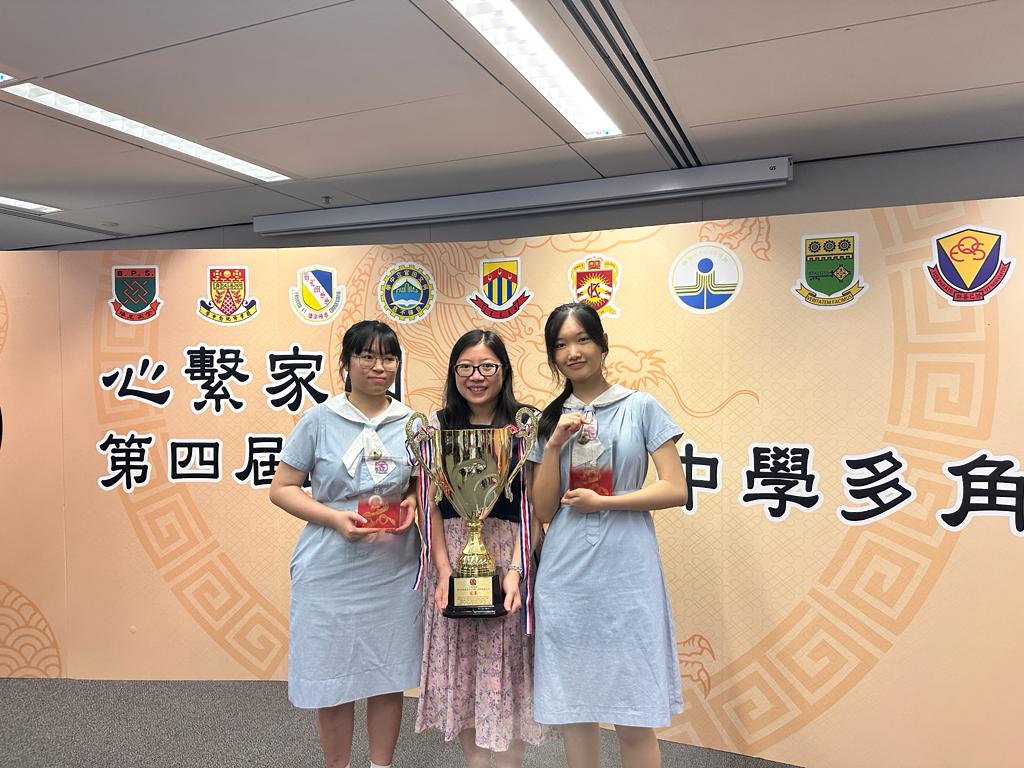 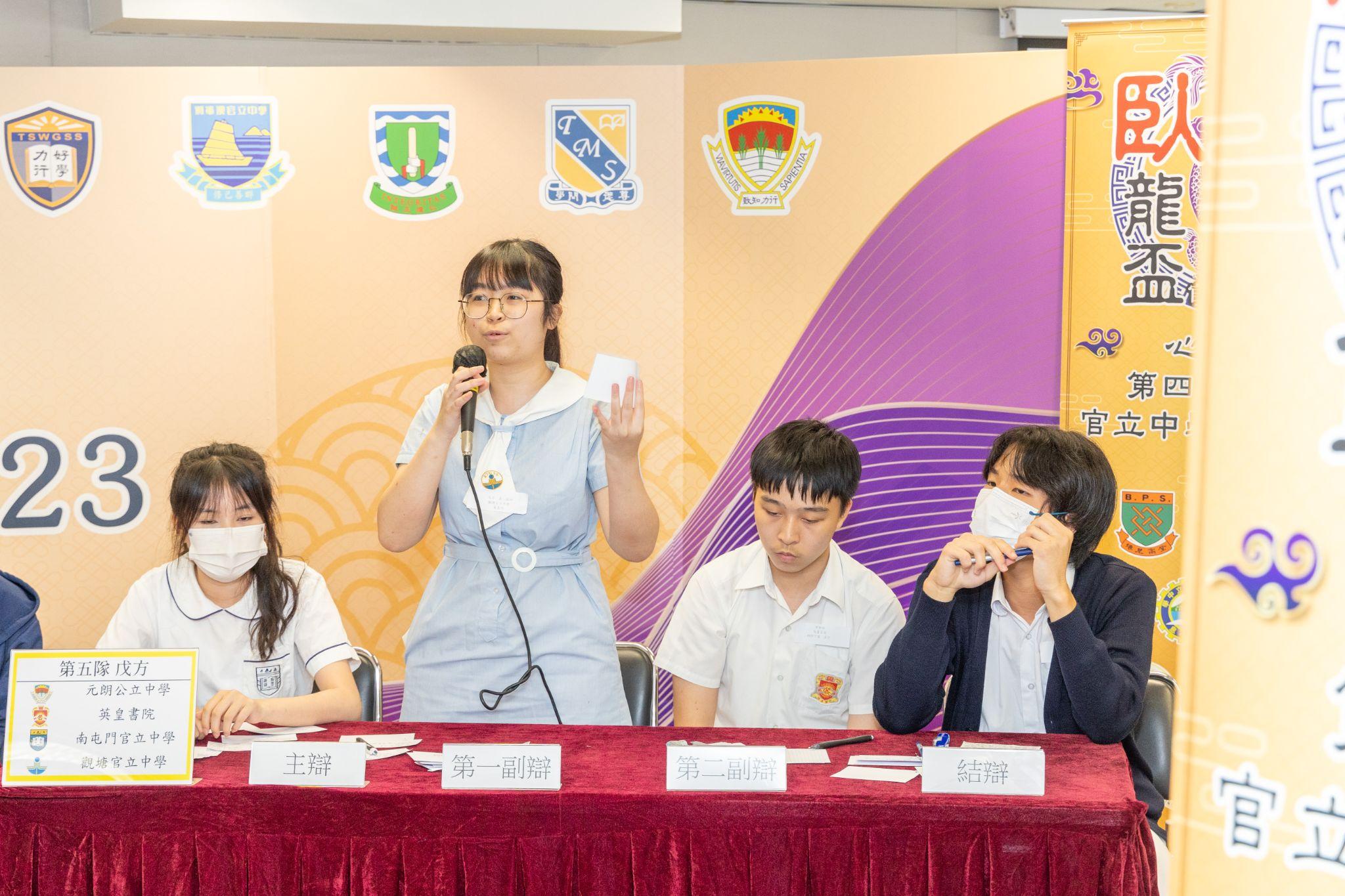 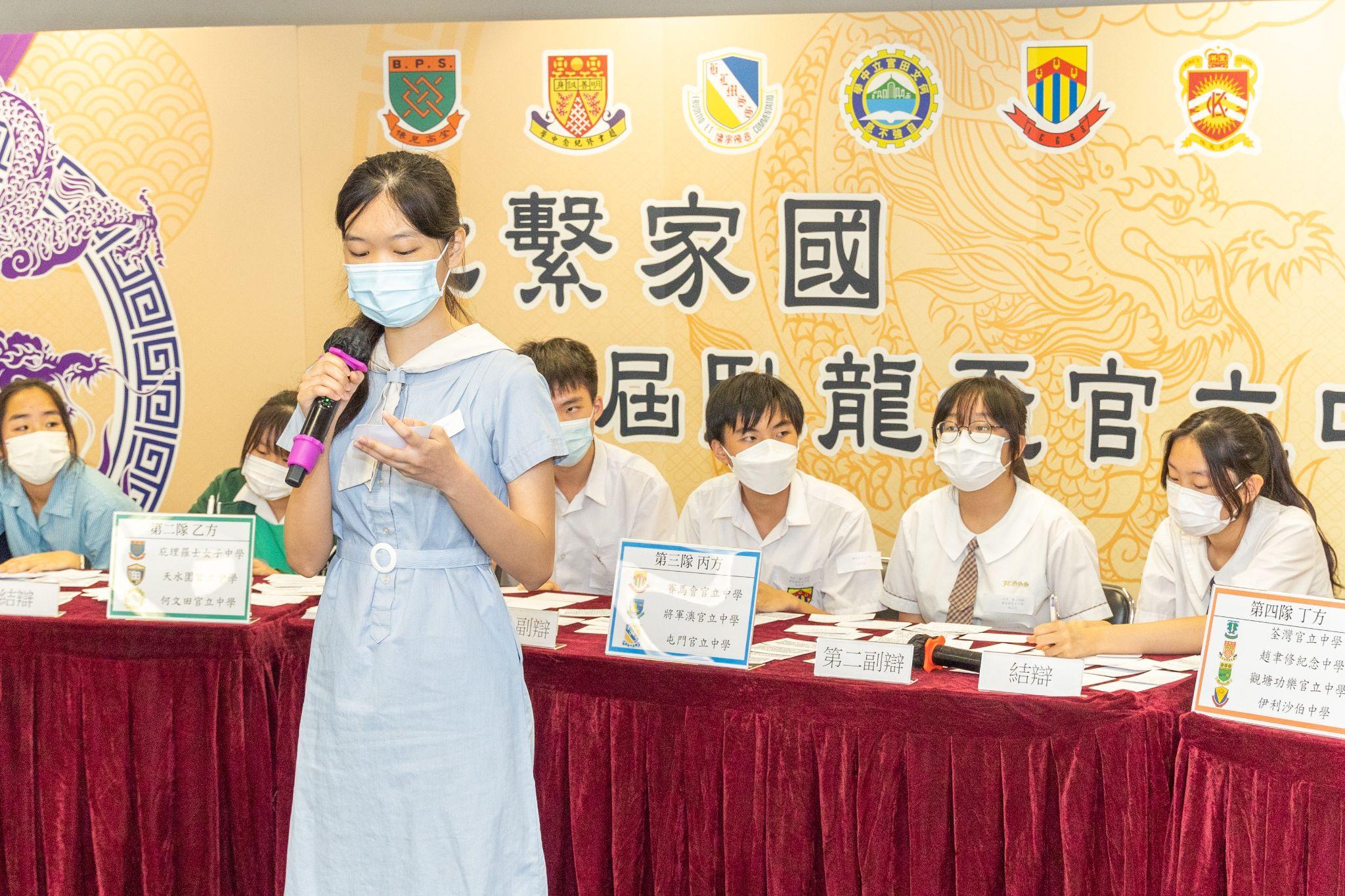